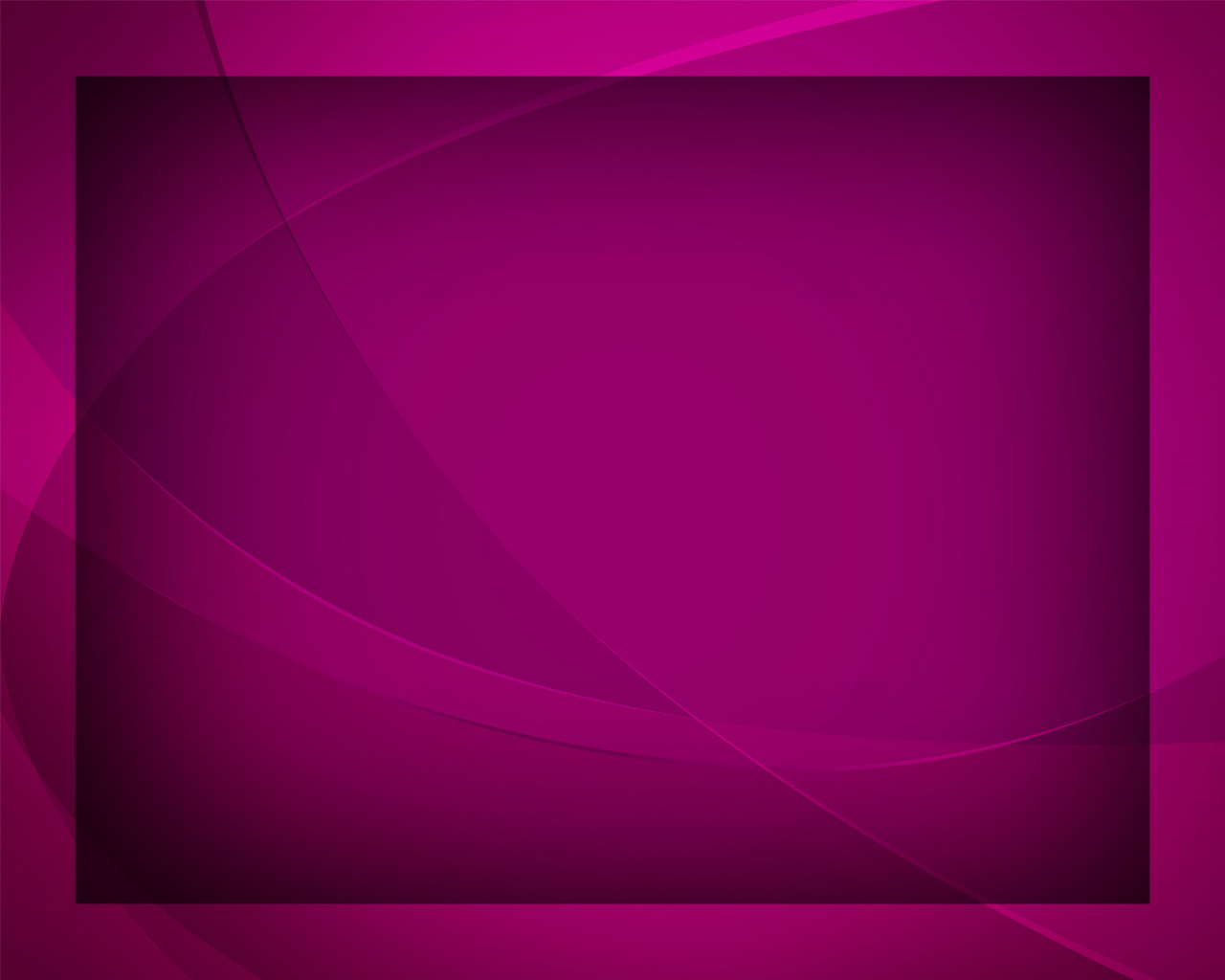 Чистое, нежное Имя прекрасное
Гимны надежды №149
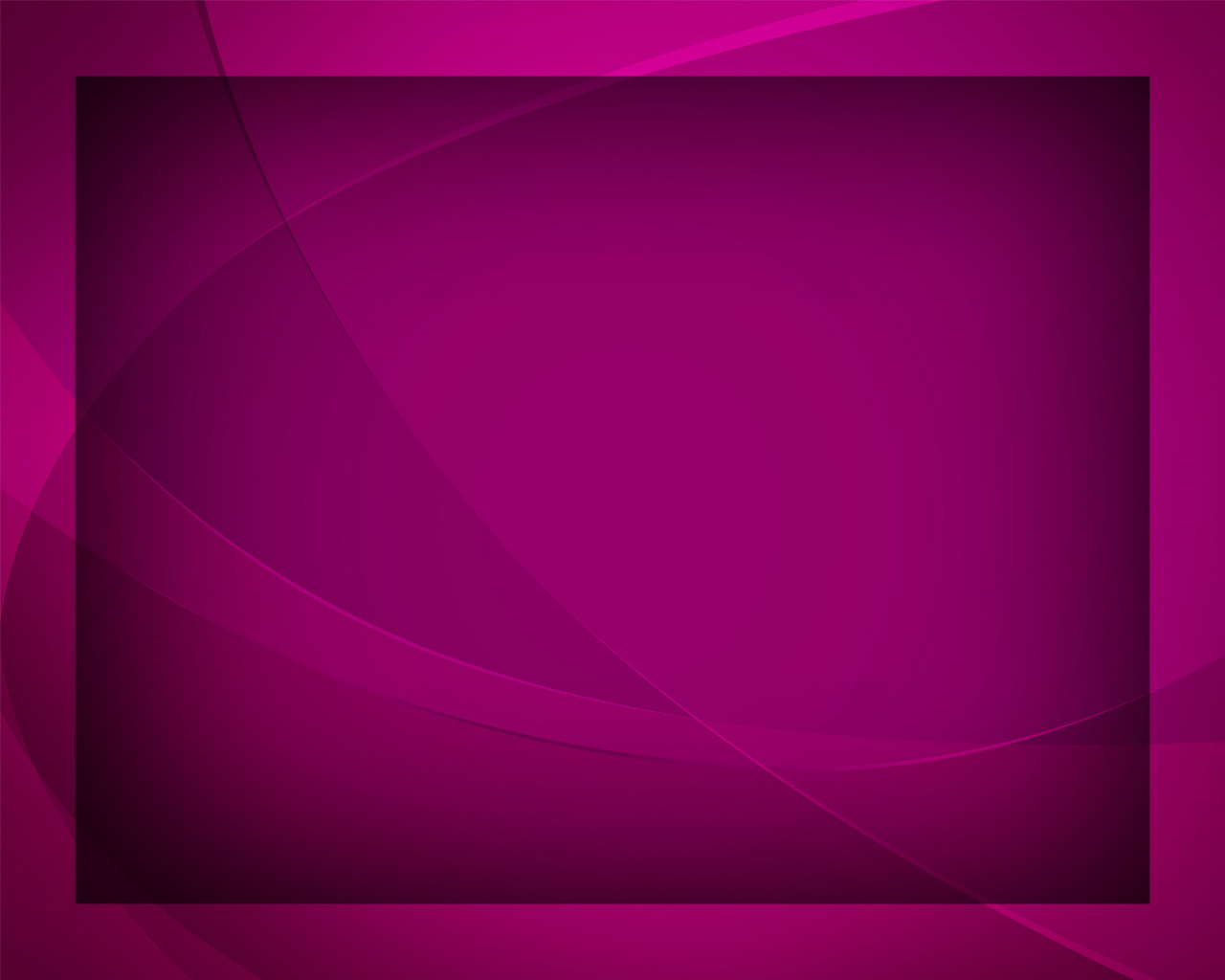 Чистое, нежное Имя прекрасное –
Может назвать 
его каждый из нас:
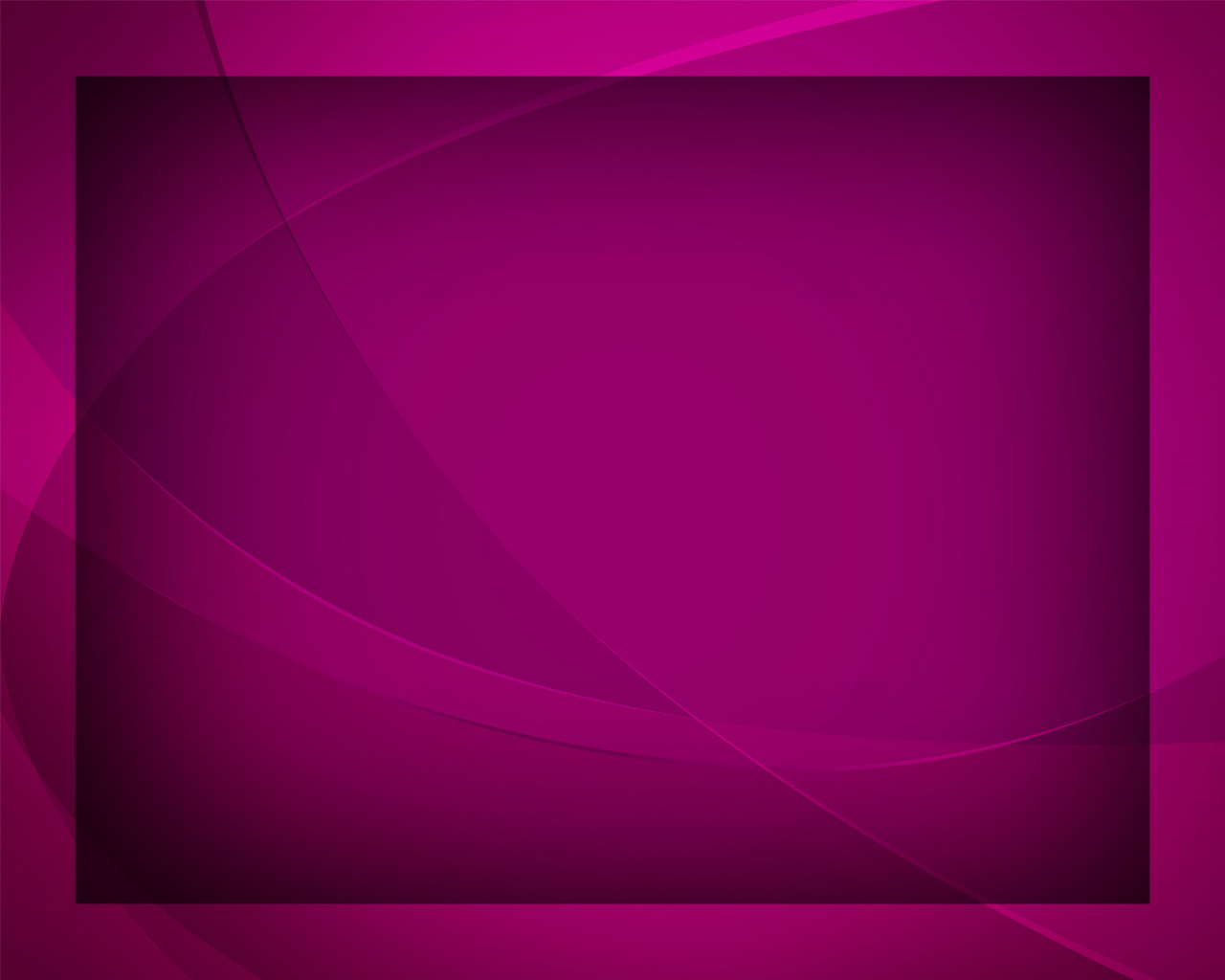 О Иисус, мой Бог, силою властною 
Ты охраняешь меня каждый час.
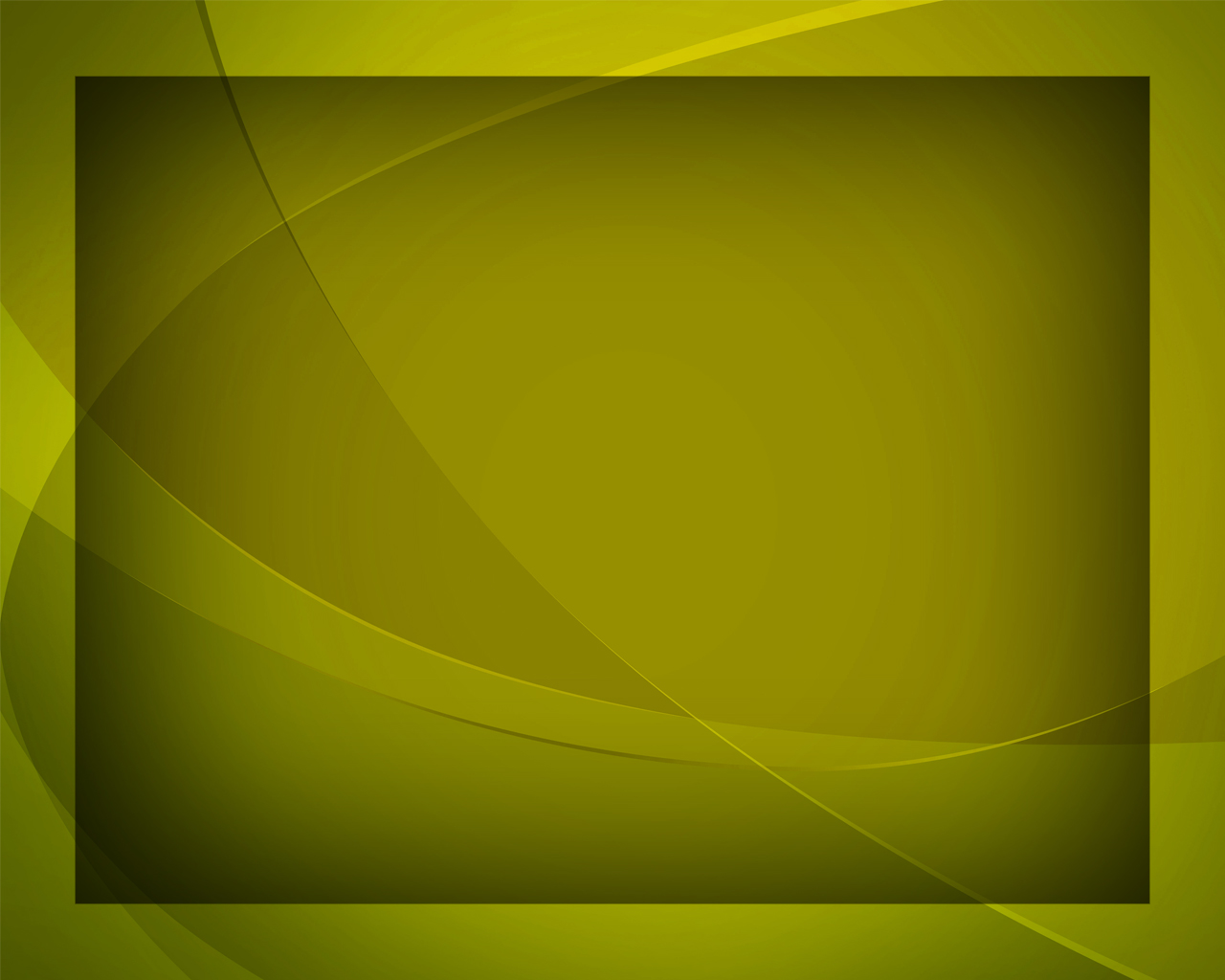 Если со мною 
Ты будешь, Господь, идти, 
Смело могу 
я Тебе доверять.
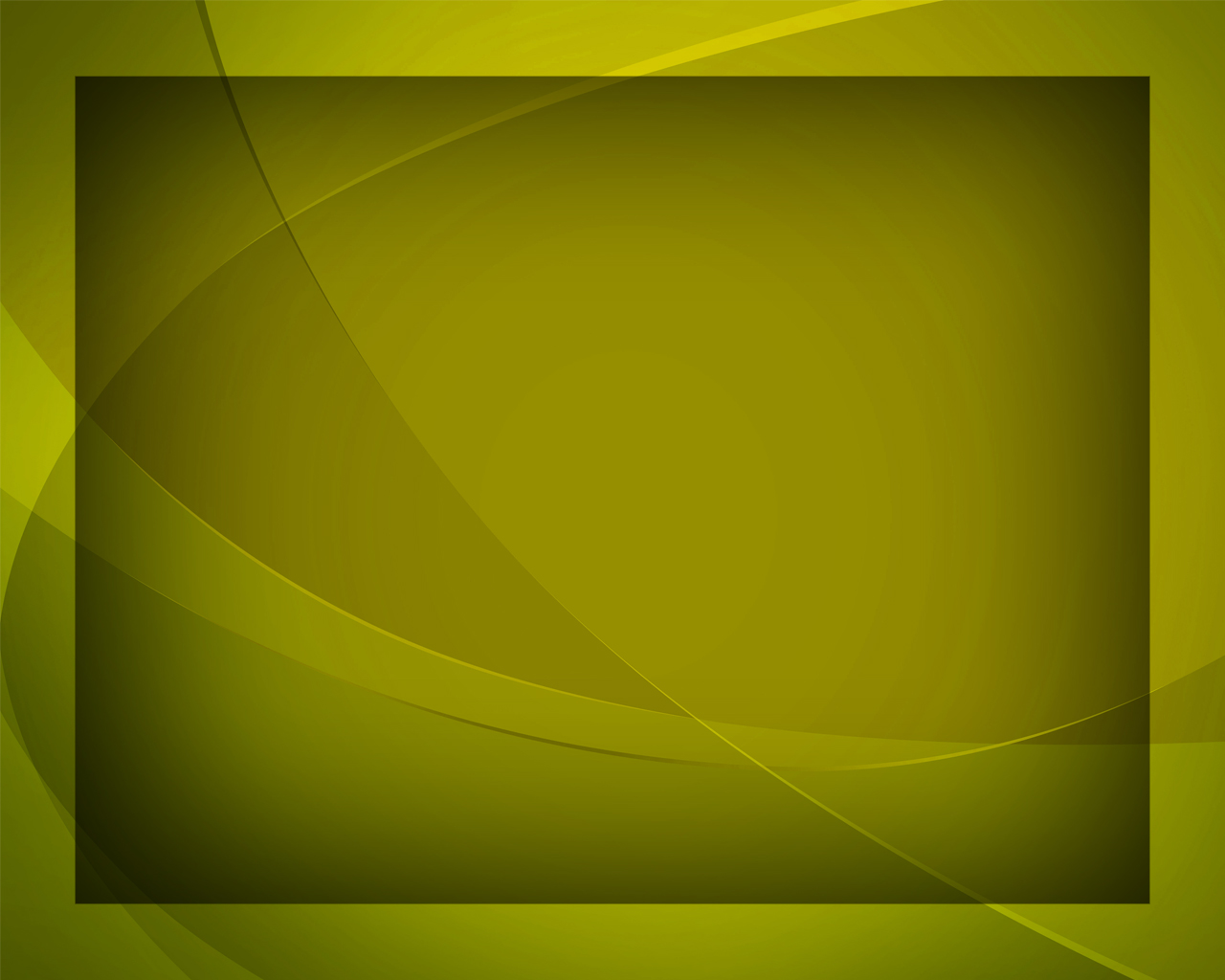 Знаю, что, 
если вдруг 
я упаду в пути, 
Можешь меня Ты простить и поднять.
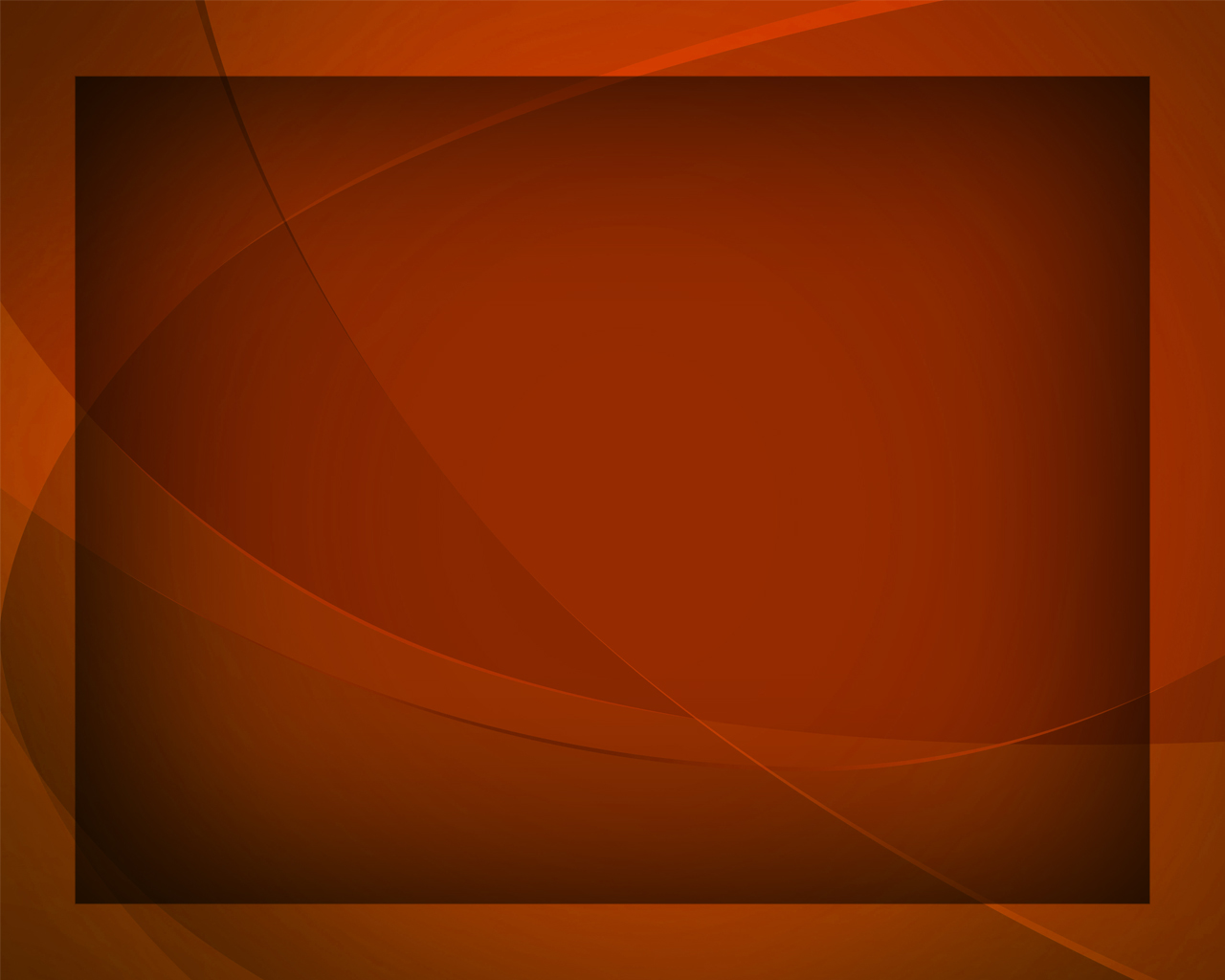 О, поддержи меня, силы в пути мне дай
Я Тебе, Господи, 
с верой молюсь –
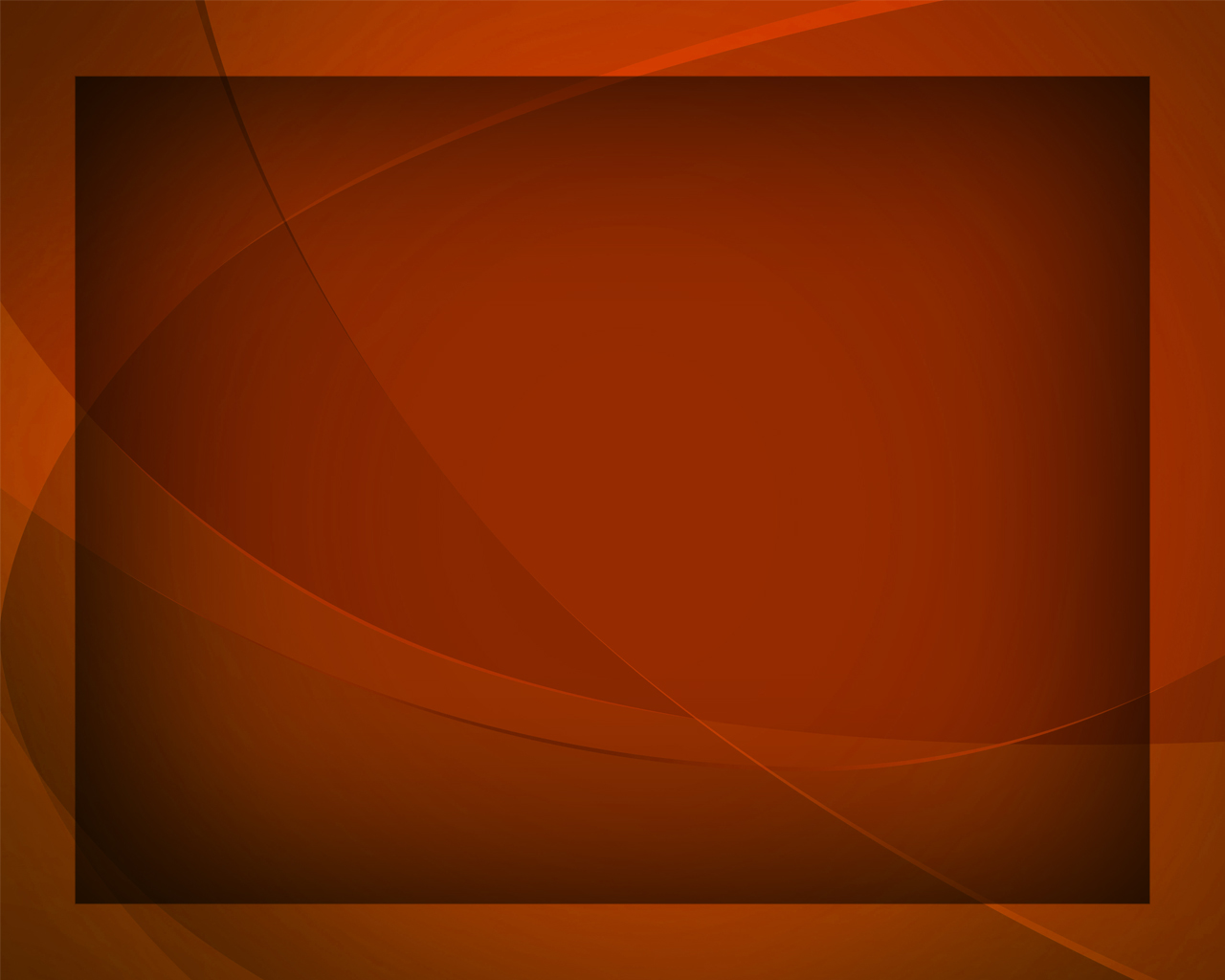 Ты приведи меня 
в светлый желанный край, 
Верный Спаситель, Господь Иисус.
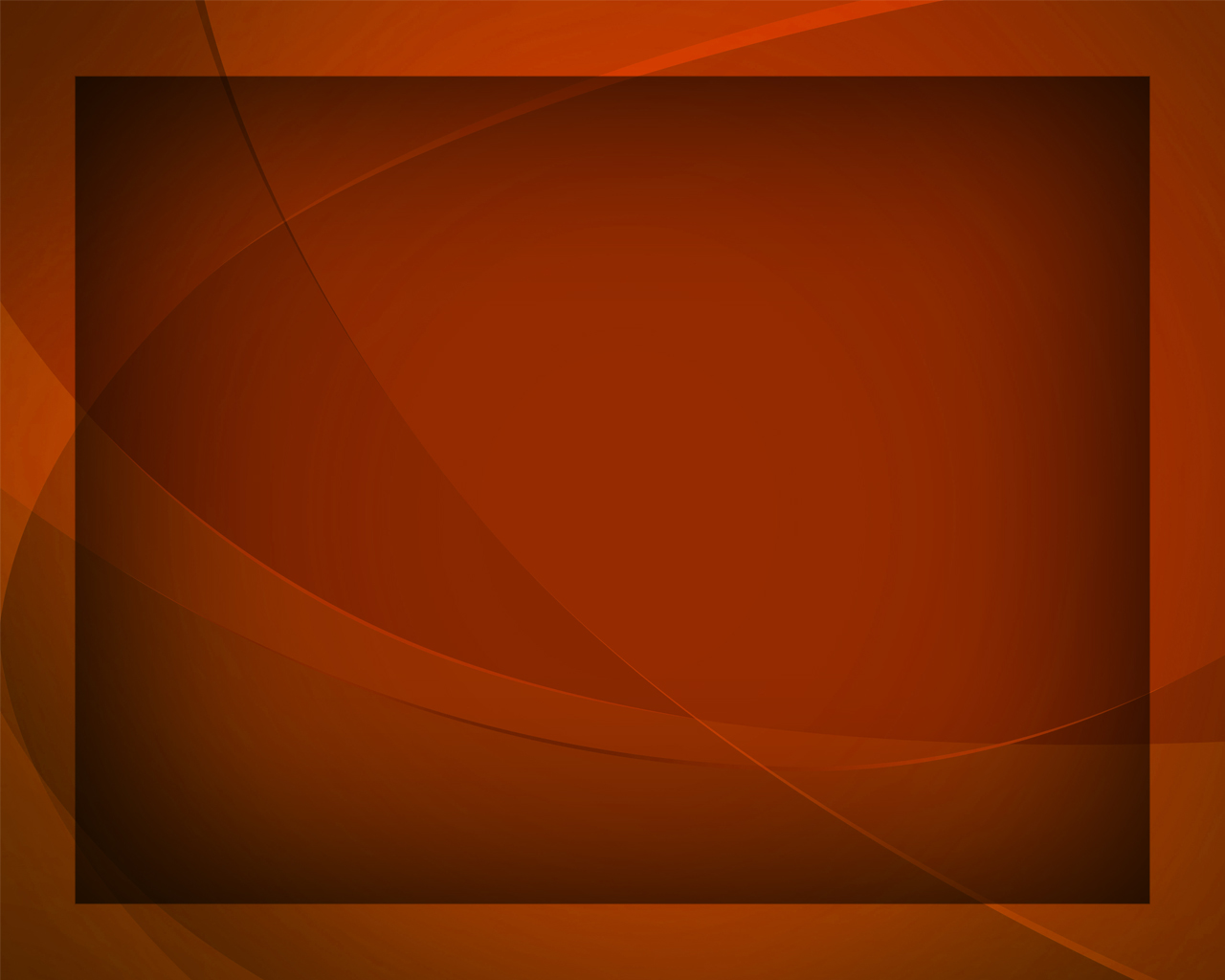